i
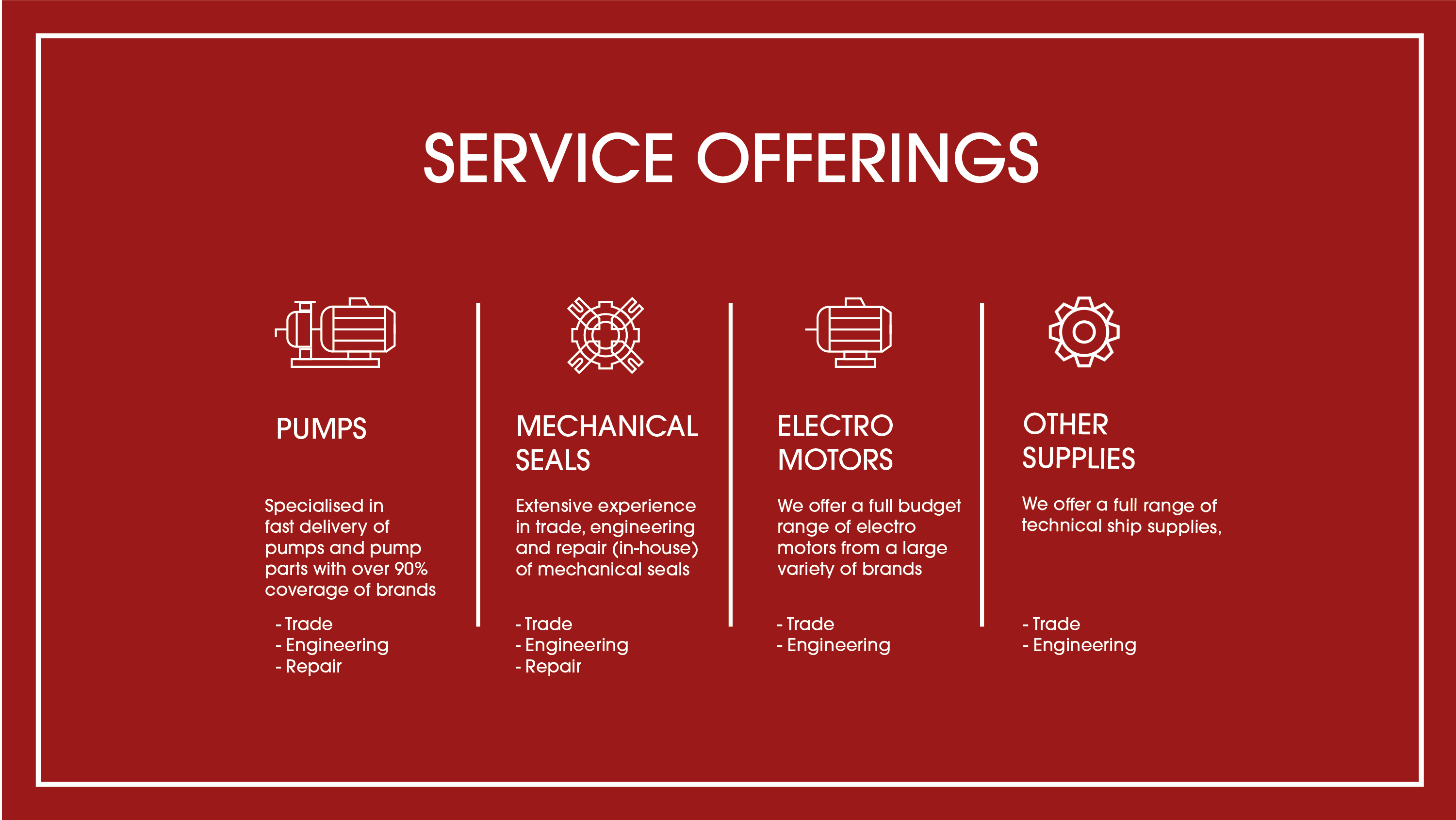 i
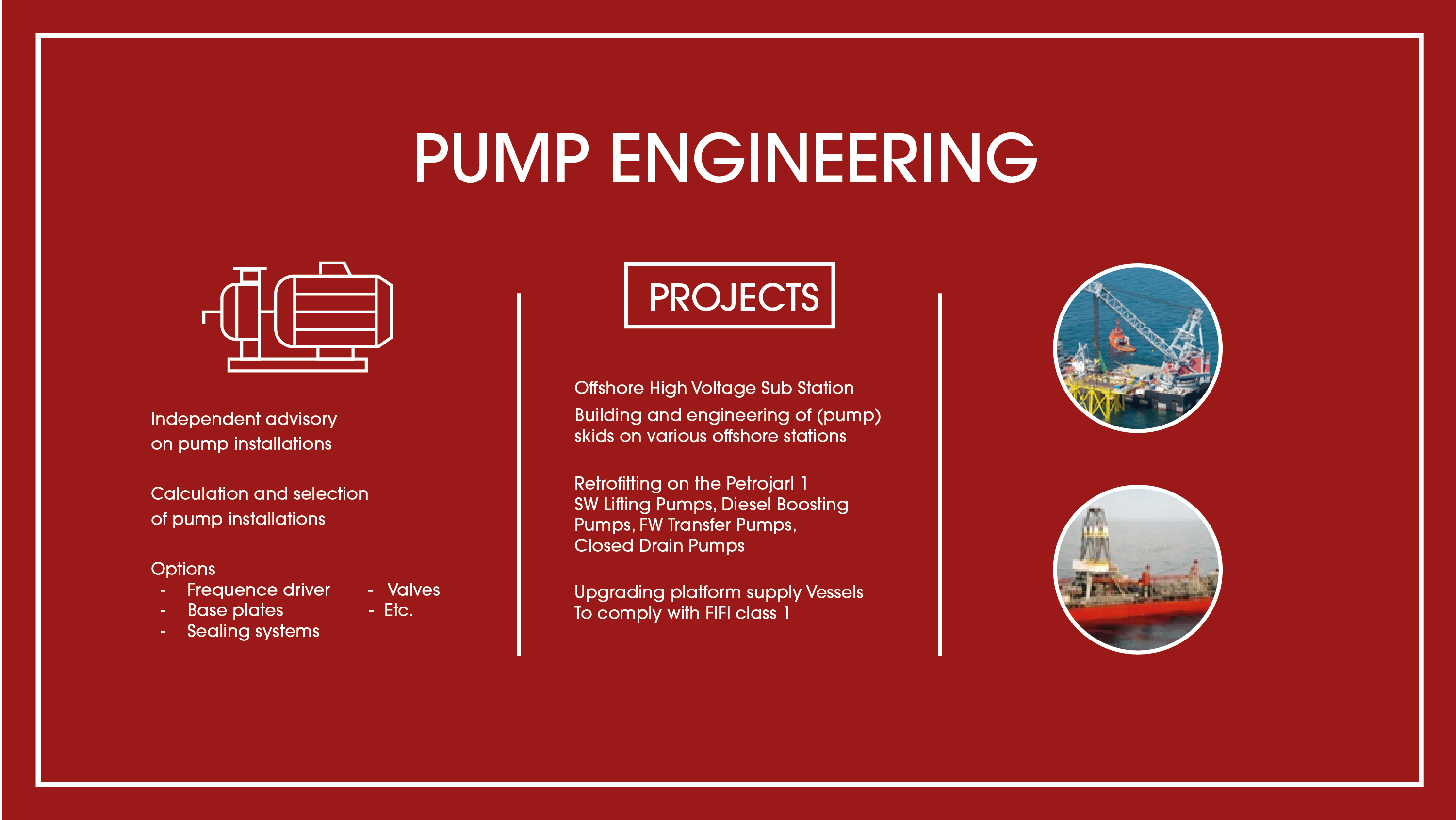 i
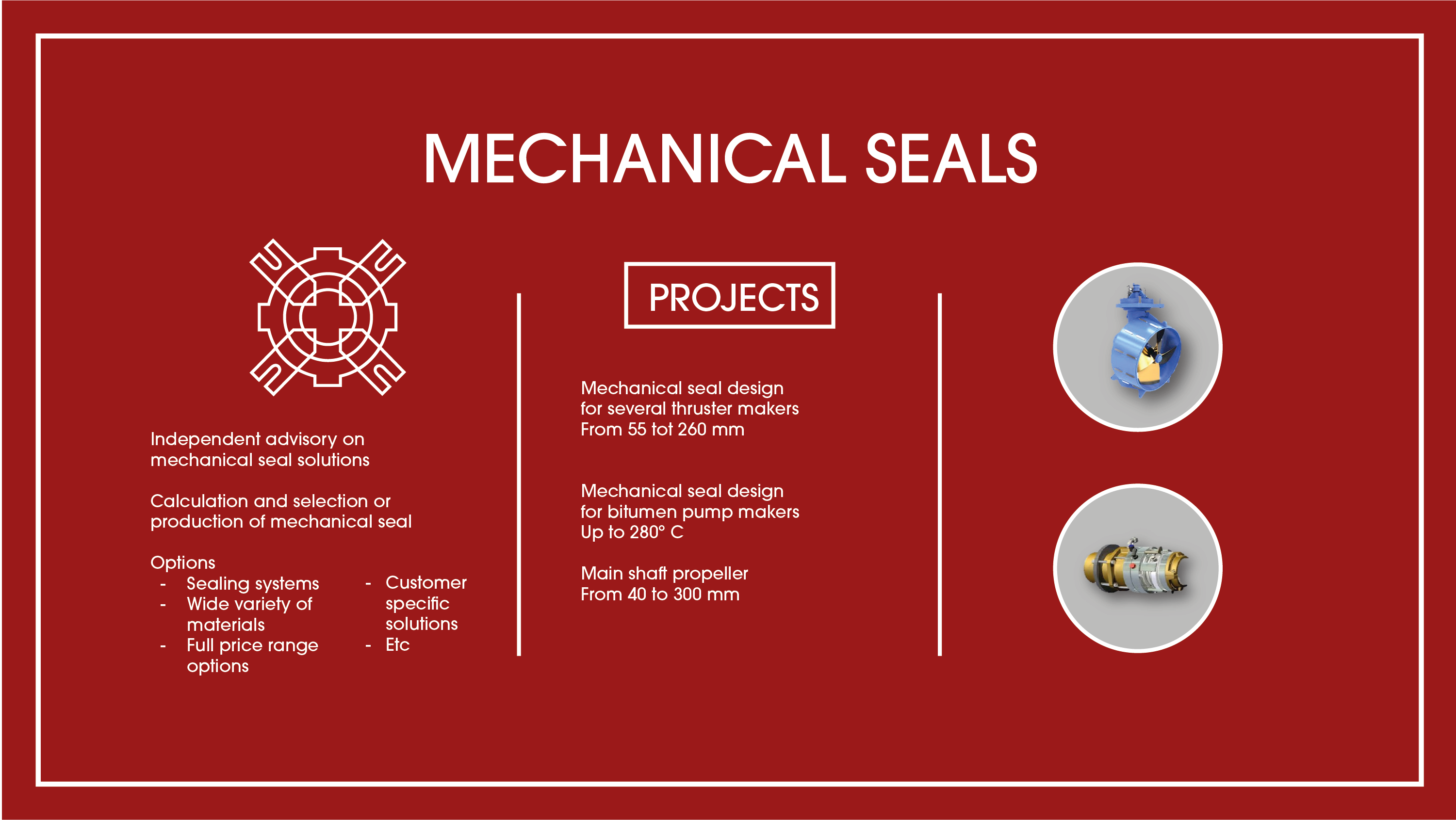 i
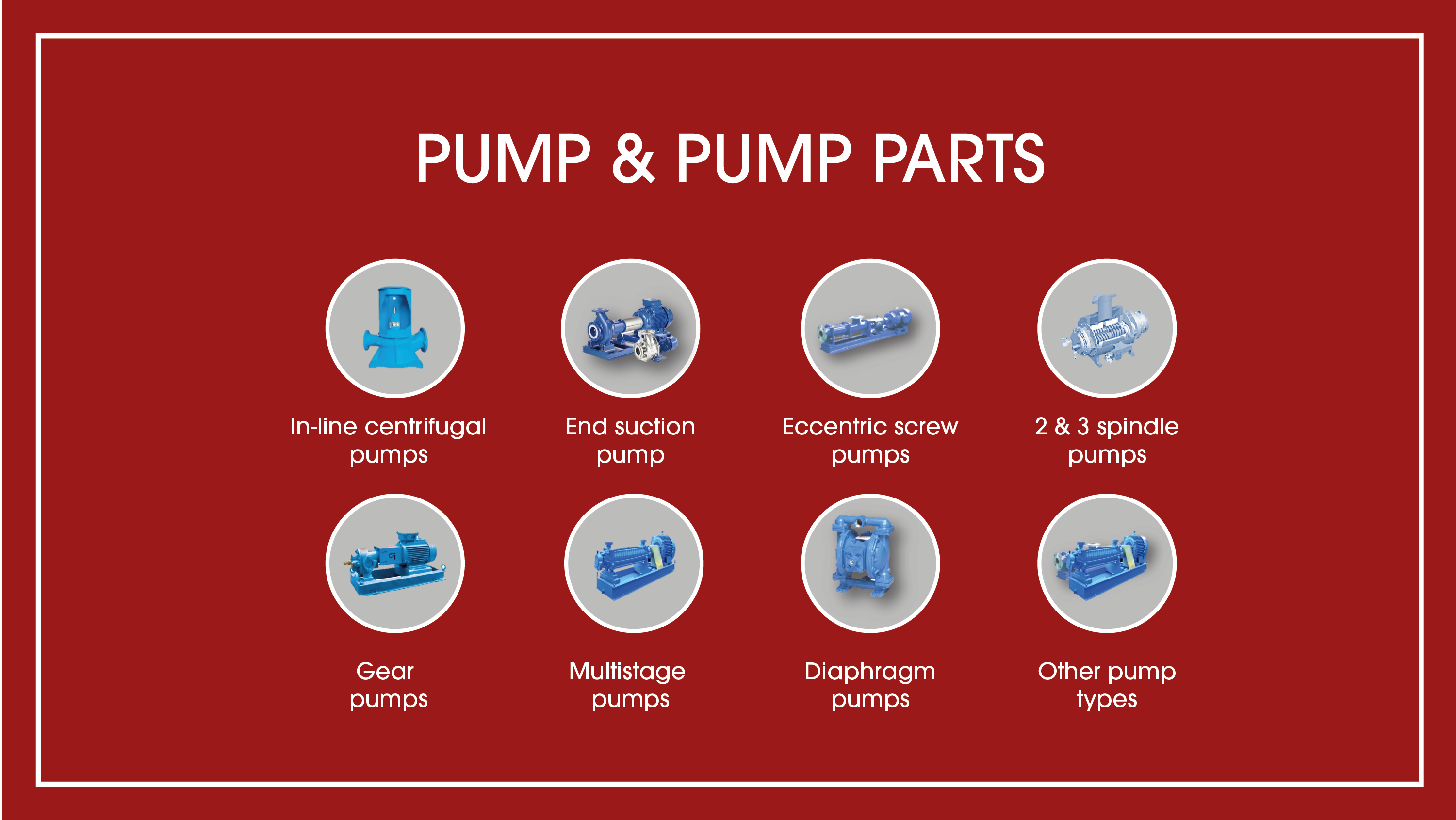 i
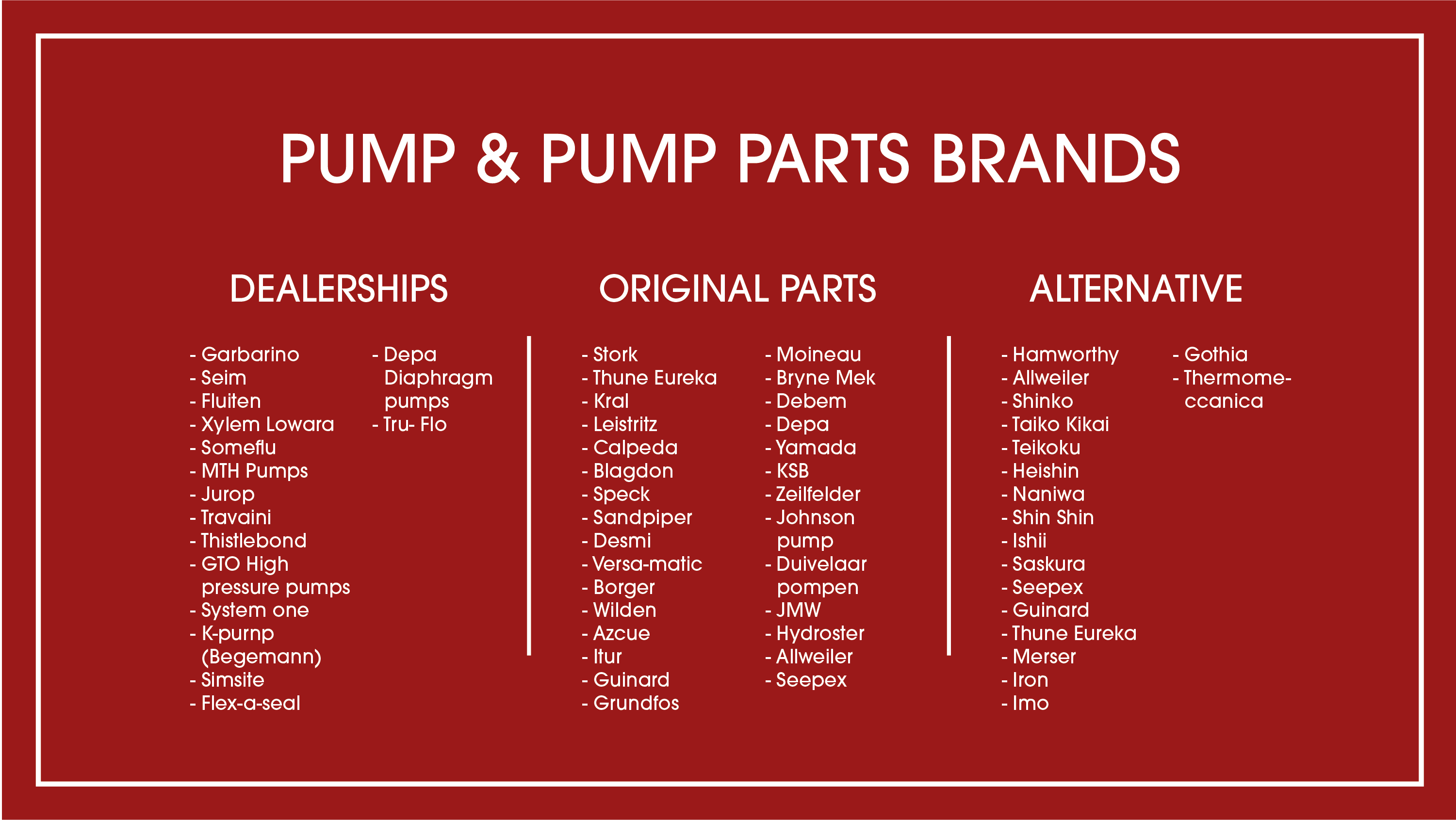 i
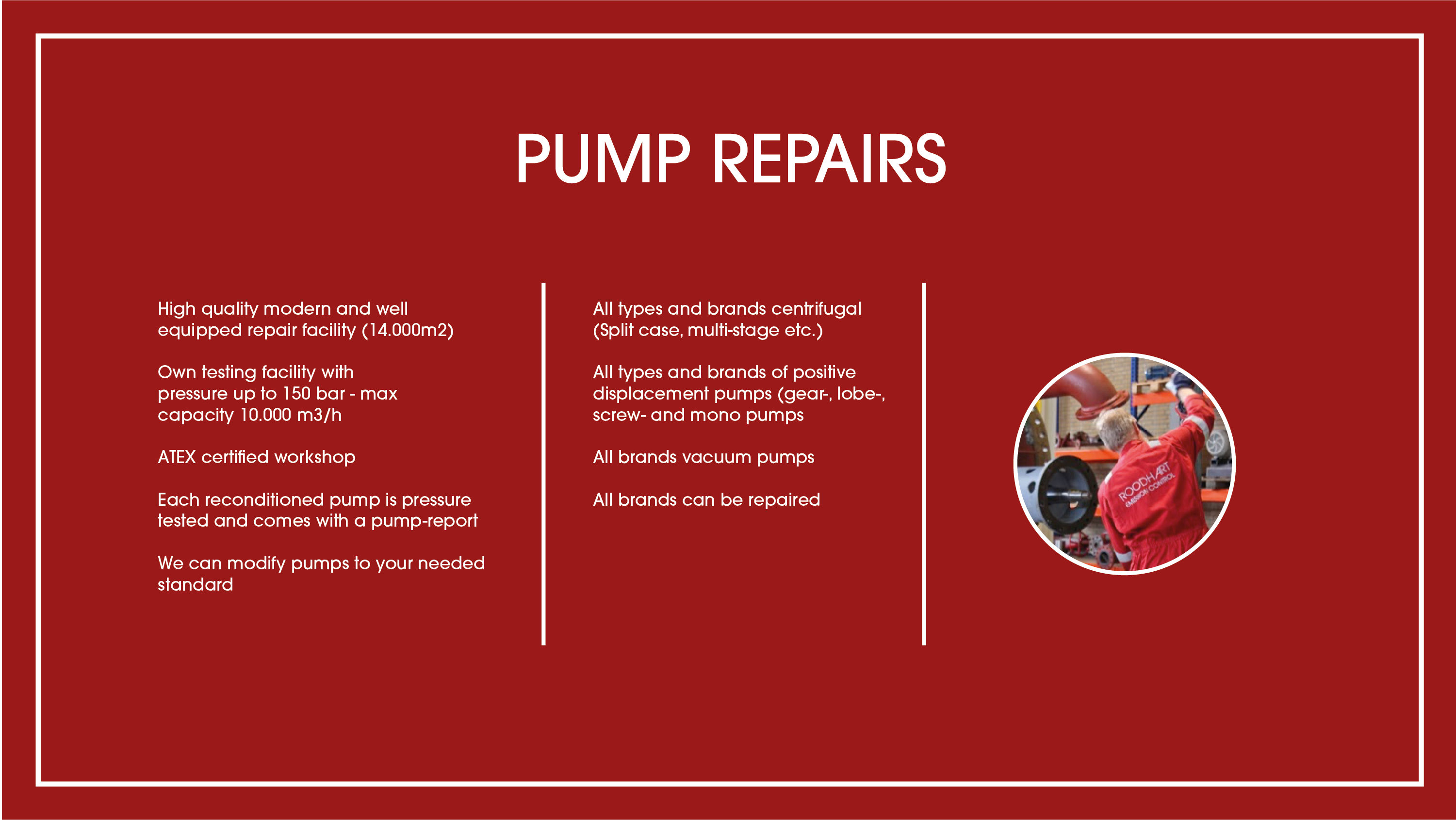 i
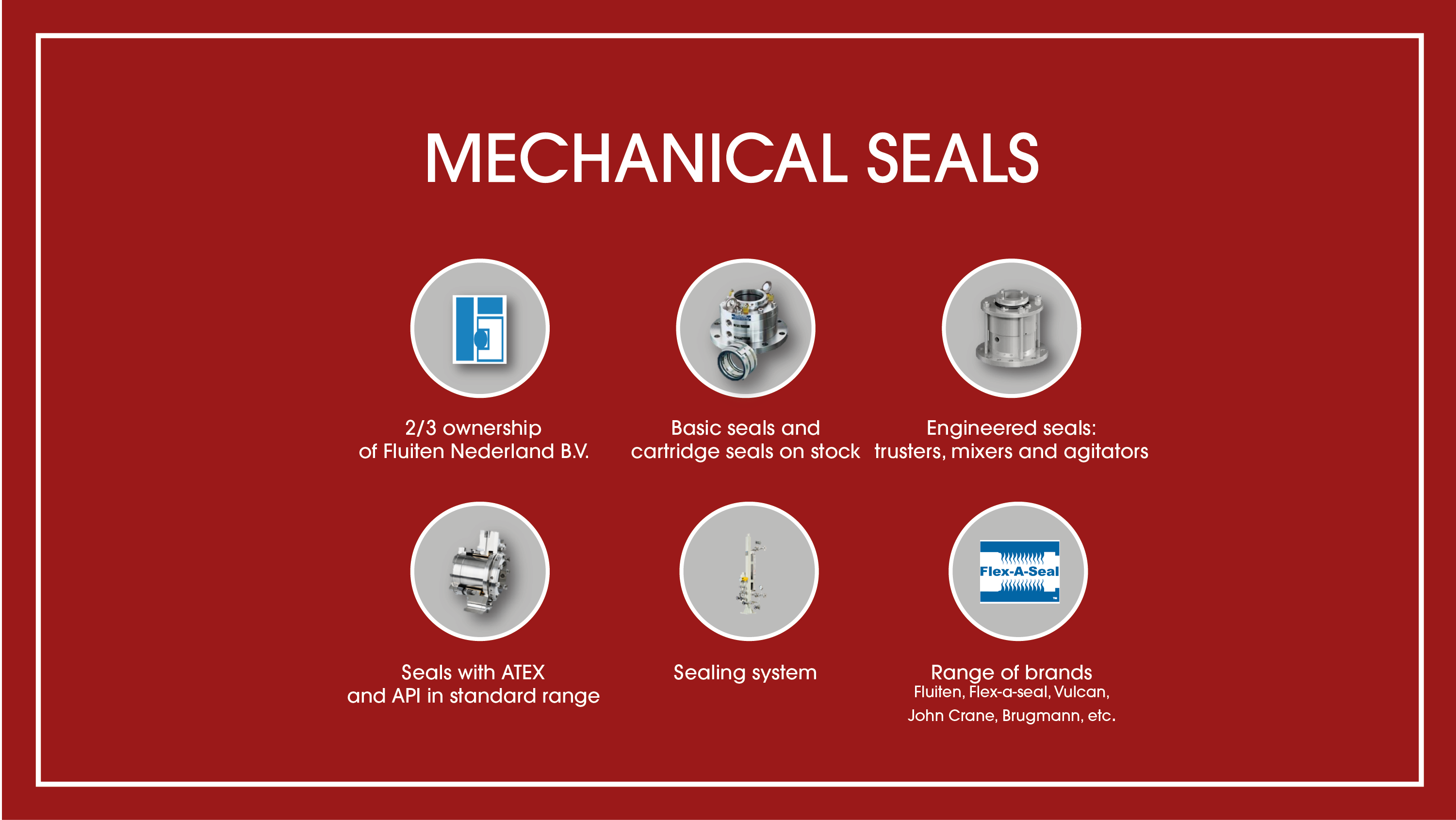 i
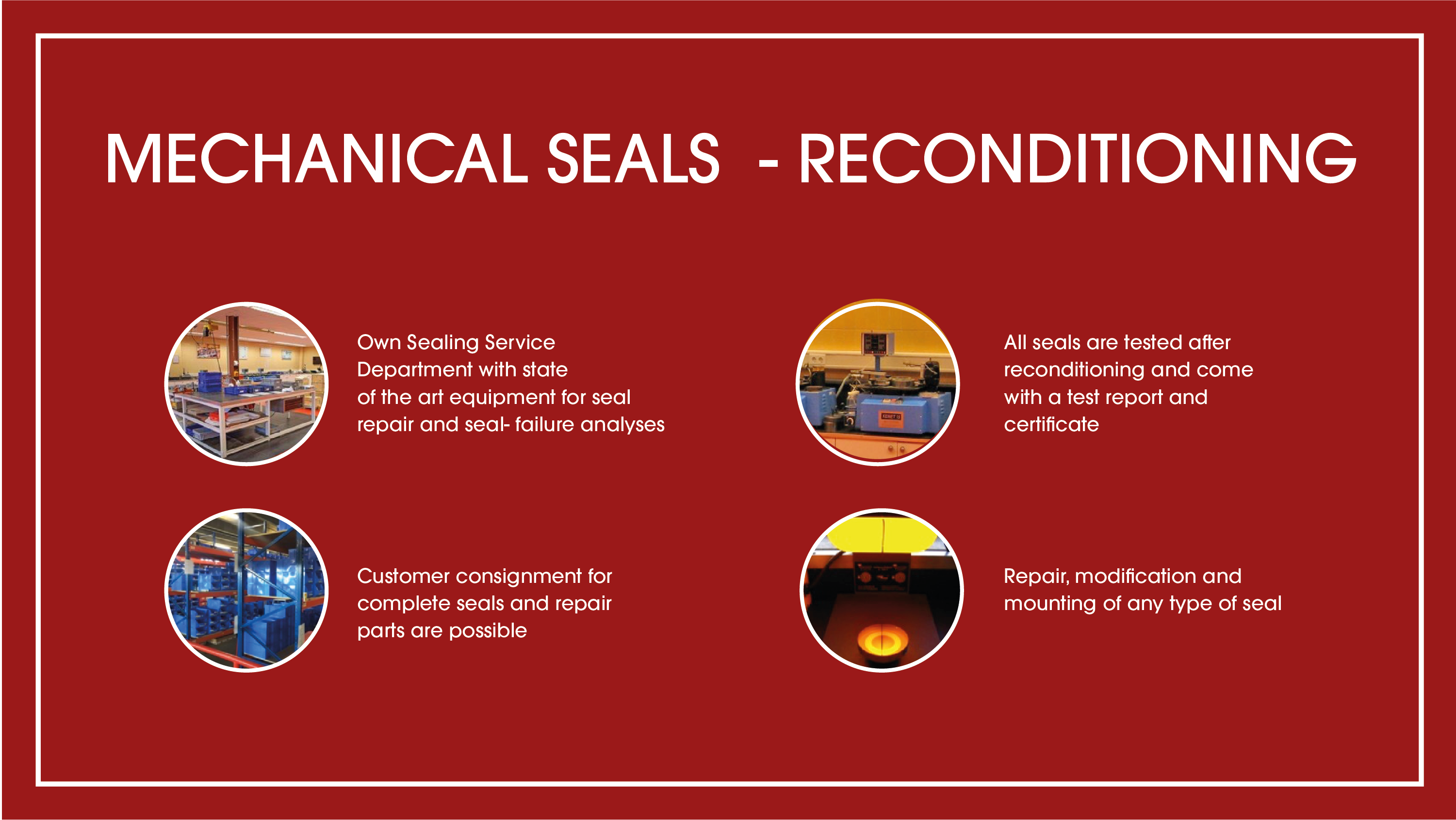 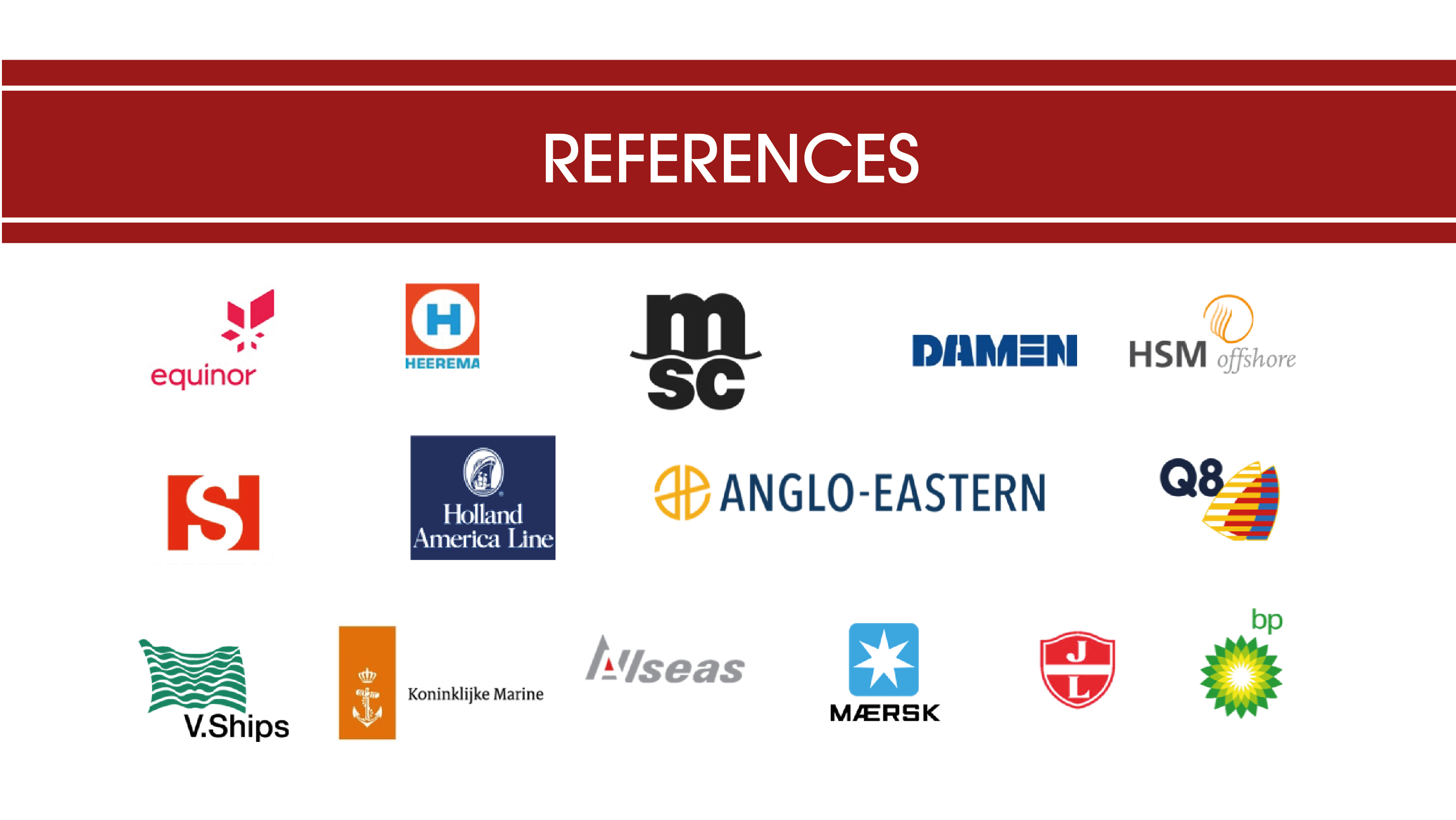 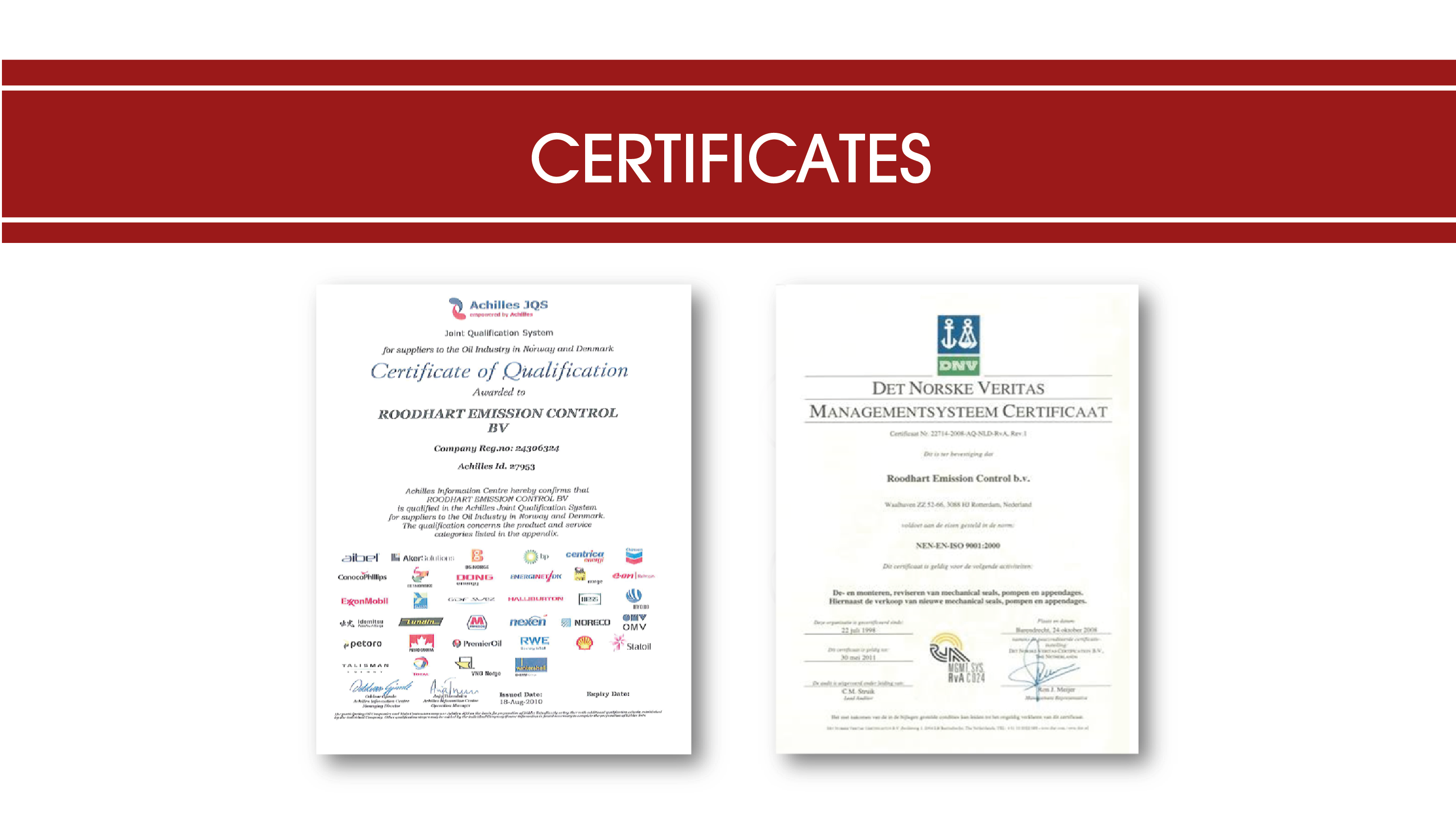 i
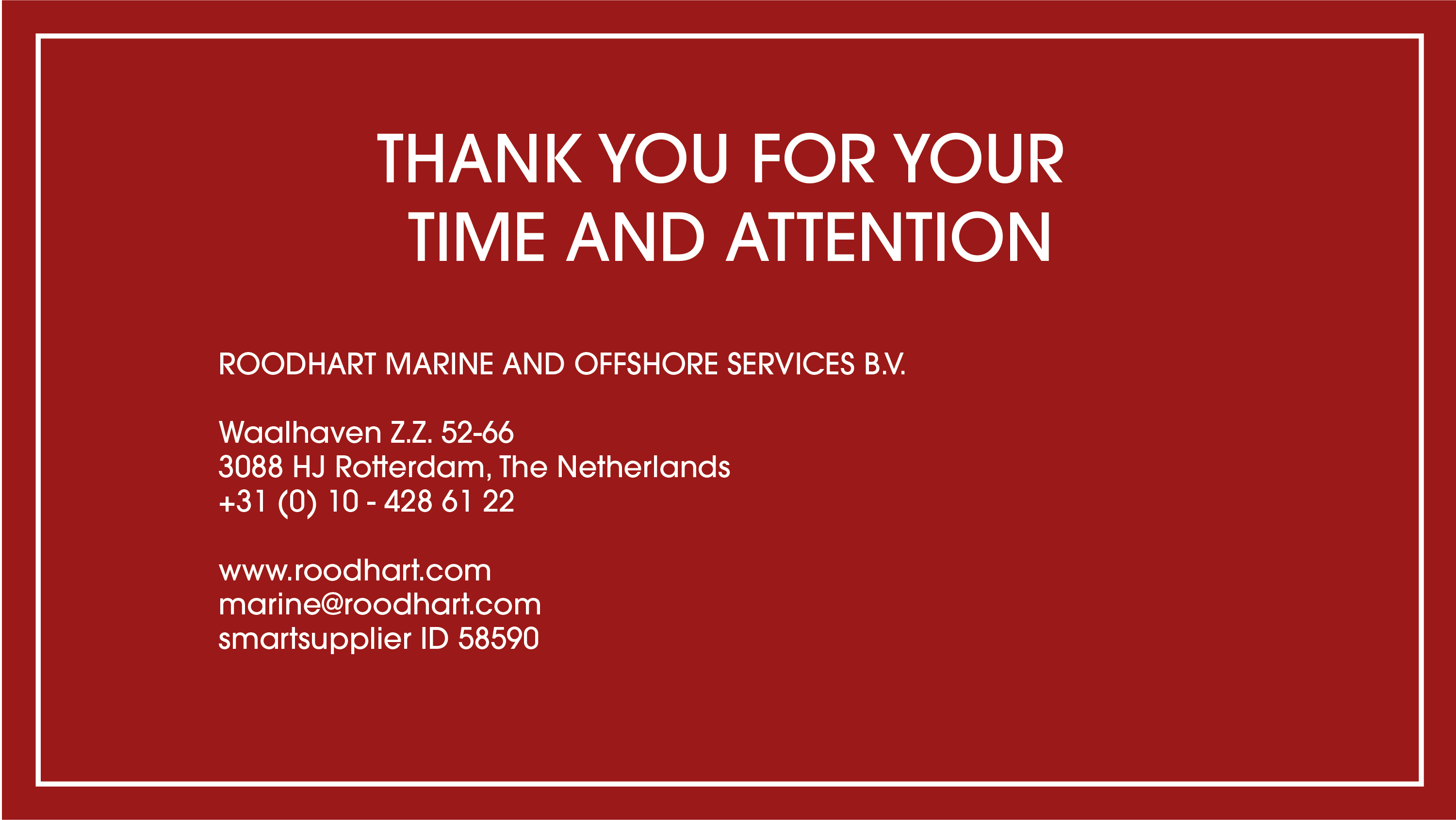